Ethical Values
Medical and Professional Ethics
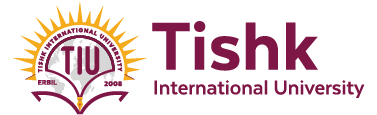 Faculty of Applied Science
Medical Analyses Department 

3rd   GRADE
Dr. Sangar M. AHMED
E. mail: sangar.ahmed@tiu.edu.iq
@Dr.Sangarjaff
Spring Term 
2022 -2023
Objectives
To define the  main types of  ‘Values’ .
Importance of |Human Values 
To find out the difference between the types of  values.
@Dr.SangarJAFF     2022-2023
2
Definition
A value is defined as a principle that promotes well-being or prevents harm.” 

Values are our guidelines for our success our paradigm about what is acceptable.” actions
@Dr.SangarJAFF     2022-2023
3
Definition
Values are individual beliefs that motivate people to act one way or another. They serve as a guide for human behavior. 
Generally, people are predisposed to adopt the values that they are raised with. People also tend to believe that those values are “right” because they are the values of their particular culture.
@Dr.SangarJAFF     2022-2023
4
Ethical values
Ethical values provide the moral compass by which we live our lives and make decisions: 'doing the right thing' because it's the right thing to do
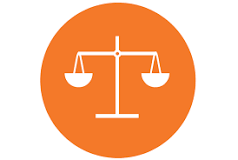 @Dr.SangarJAFF     2022-2023
5
Ethics vs  values
Ethics refers to the guidelines for conduct, that address questions of morality. 
Value provides the principles and ideals upon which judgement is made of what is more important.
@Dr.SangarJAFF     2022-2023
6
Ethics and values
Ethics and values are important in every aspect of life, when we have to make a choice between two things, wherein ethics determine what is right, values determine what is important.
@Dr.SangarJAFF     2022-2023
7
Importance of Human Values
Provides understanding of the attitudes, motivation and behaviours
Influences our perception of the world around us 
Represents interpretation of “right and wrong” 
Provides a way to understand humans and organisation.
@Dr.SangarJAFF     2022-2023
8
Personal Values are defined as: 
“Emotional beliefs in principles regarded as particularly favorable or important for the individual.” 

Our values associate emotions to our experiences and guide our choices, decisions and actions
@Dr.SangarJAFF     2022-2023
9
Types of Values
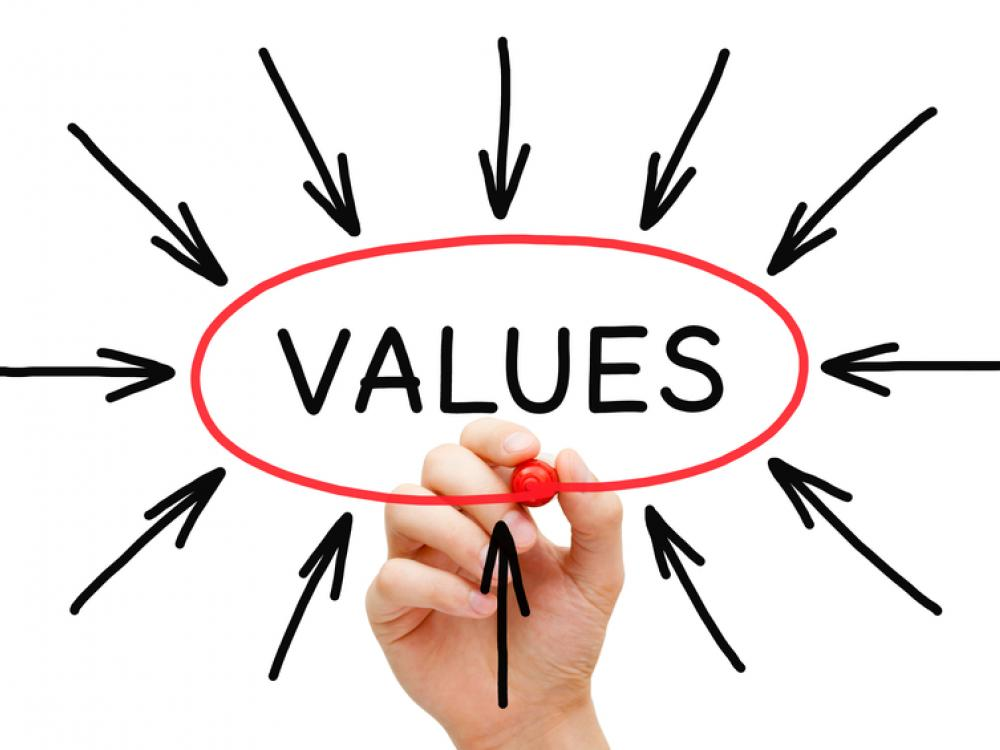 1.Right conduct
2. Peace
3.Truth
4.Love
5.Nonviolence
@Dr.SangarJAFF     2022-2023
10
Types of Values
Values related to RIGHT CONDUCT are:
 
SELF-HELP SKILLS: 

Self-help skills are a subset of a larger repertoire of daily living skills, sometimes called activities of daily living (ADLs). Specifically, the term “self-help” usually refers to the following areas of independent behavior:
@Dr.SangarJAFF     2022-2023
11
The term “self-help” usually refers to the following areas of independent behavior:
Eating/feeding and drinking: Skills may include holding and using utensils properly, drinking without spilling, eating a variety of foods, proper use of a napkin, table manners, and other mealtime routines.
Self care : This area includes skills such as brushing hair, shaving, and dressing (e.g., selecting clothing, putting clothes on and off without assistance, and managing fasteners).
@Dr.SangarJAFF     2022-2023
12
The term “self-help” usually refers to the following areas of independent behavior:
Personal hygiene: 
Skills include those such as bathing, brushing teeth, washing hair, and applying deodorant.
Skills related to toileting include managing clothing, cleaning oneself, as well as overall bowel and bladder management.
@Dr.SangarJAFF     2022-2023
13
Values related to RIGHT CONDUCT are:
B. SOCIAL SKILLS: 
Social skills are the skills we use to communicate and interact with each other, both verbally and non-verbally, through gestures, body language and our personal appearance.

Examples:
Good behavior, good manners, good relationships, helpfulness, No wastage, and good environment.
@Dr.SangarJAFF     2022-2023
14
Values related to RIGHT CONDUCT are:
C. ETHICAL SKILLS: Personal ethics are ethical principles that a person uses when making decisions and behaving in both personal and professional settings. These ethics influence various aspects of a person's life and help individuals develop their work ethic, personal and professional goals, and values.

Code of conduct, courage, dependability, duty, efficiency, ingenuity, initiative, perseverance, punctuality, resourcefulness, respect for all, and responsibility
@Dr.SangarJAFF     2022-2023
15
2. Value of  PEACE  :
Peace is about resolving conflict without violence. Respect for local culture and belief in the power of local capacities, ideas and solutions. Trust between people is a critical foundation for lasting peace.
@Dr.SangarJAFF     2022-2023
16
Values related to PEACE are: 
Attention, calmness, concentration, dignity, discipline, equality, faithfulness, focus, gratitude, happiness, harmony, humility, inner silence, patience, reflection, satisfaction, self-acceptance, self-confidence, self-control, self-discipline, self-esteem, self-respect, sense control, tolerance, and understanding
@Dr.SangarJAFF     2022-2023
17
3. Value of  TRUTH  :
Truth was considered valuable because it enables us to see the world as it is without prejudice or bias, and moreover (according to some, most importantly) it enables us to act according to true moral dictums.
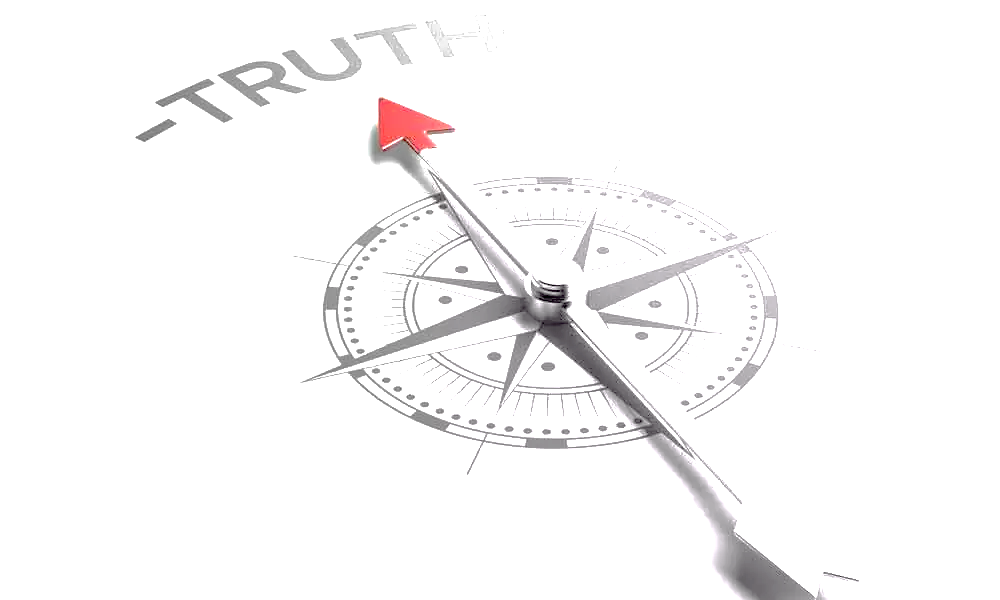 @Dr.SangarJAFF     2022-2023
18
Values related to TRUTH are:
Accuracy, curiosity, discernment, fairness, fearlessness, honesty, integrity (unity of thought, word, and deed), intuition, justice, optimism, purity, quest for knowledge, reason, self-analysis, sincerity, sprit of enquiry, synthesis, trust, truthfulness, and determination.
@Dr.SangarJAFF     2022-2023
19
4. Values related to LOVE are:
Acceptance, affection, care, compassion, consideration, dedication, devotion, empathy, forbearance, forgiveness, friendship, generosity, gentleness, humanness, kindness, patience, patriotism, sacrifice, selflessness, service, sharing, sympathy, tolerance and trust
@Dr.SangarJAFF     2022-2023
20
5. Values related to NON-VIOLENCE :
Nonviolence is a value concept that is not only intended to shape individual attitudes and behavior but also group efforts organized to bring about, through peaceful means, a change in social conditions and practices that violate human rights.
@Dr.SangarJAFF     2022-2023
21
5. Values related to NON-VIOLENCE are:
PSYCHOLOGICAL: 
Benevolence, compassion, concern for others, consideration, forbearance, forgiveness, manners, happiness, loyalty, morality, and universal love
@Dr.SangarJAFF     2022-2023
22
5. Values related to NON-VIOLENCE are:
B. SOCIAL: Appreciation of other cultures and religions, brotherhood, care of environment, citizenship, equality, harmlessness, national awareness, perseverance, respect for property, and social justice.
@Dr.SangarJAFF     2022-2023
23
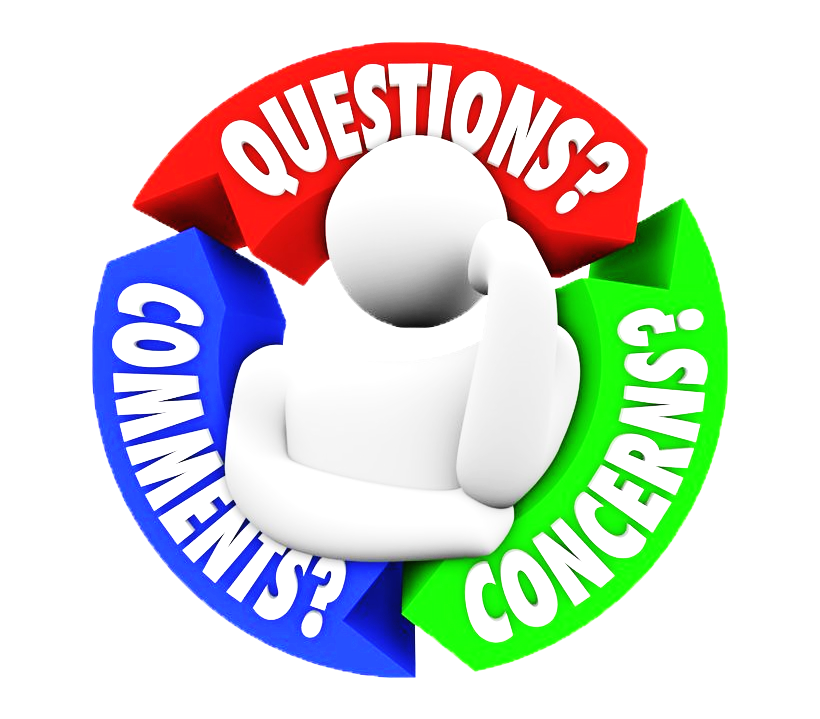 @Dr.SangarJAFF     2022-2023
24
516 Ethics Essay Topics
https://studycorgi.com/ideas/ethics-essay-topics/
@Dr.SangarJAFF     2022-2023
25